Третье склонение имён существительных
Разобрать предложение по членам предложения и по частям речи.
На бескрайних полях России зреет золотая рожь.
Прочитайте слова. Обратите внимание на род этих существительных, на тип основы, на окончание в начальной форме
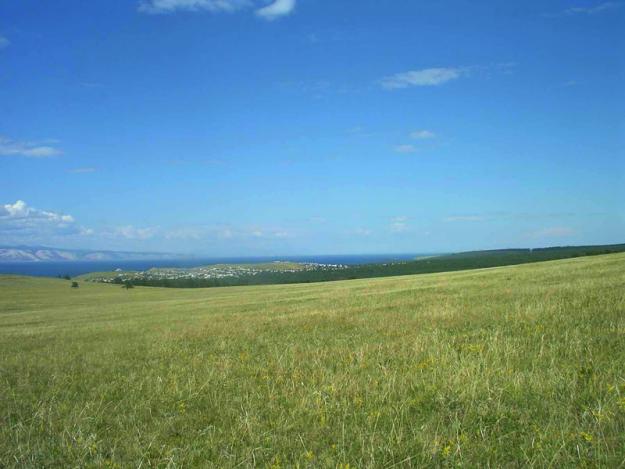 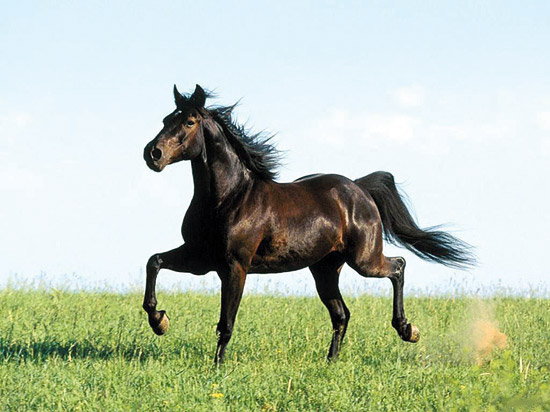 лошадь
степь
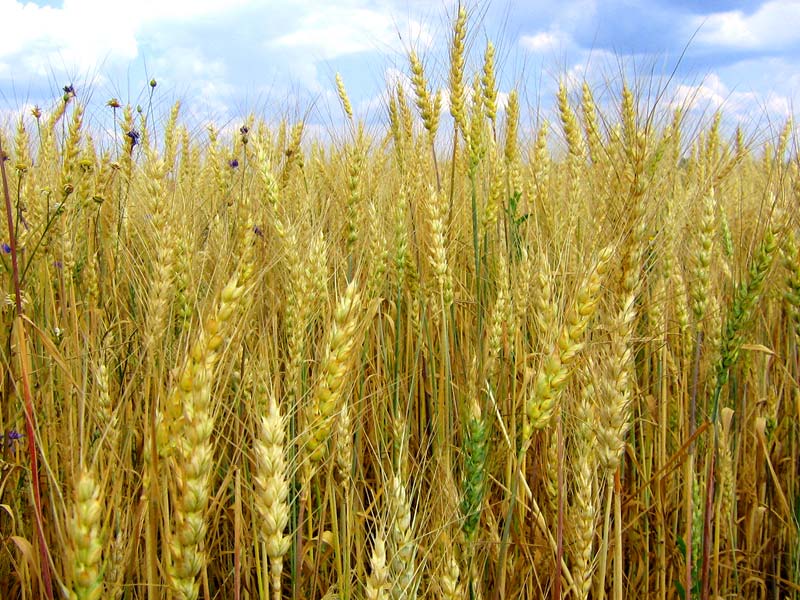 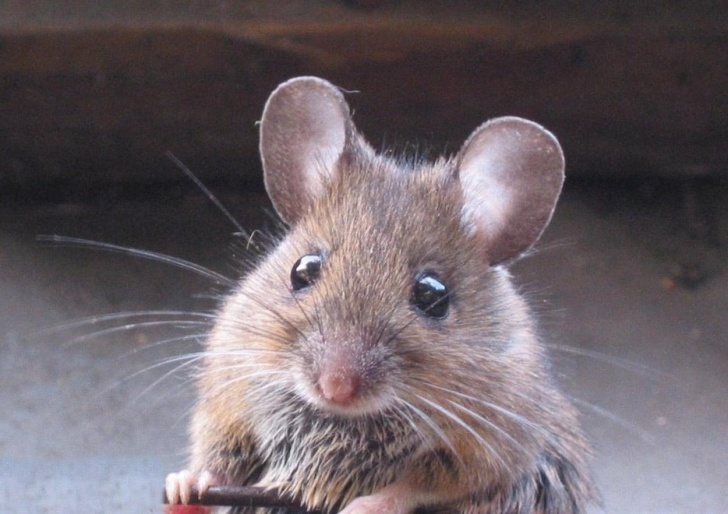 мышь
рожь
3 склонение
Женский род
Мягкая основа + нулевое окончание
Твёрдая основа на ж, ш + нулевое окончание
лошадь
степь
рожь
мышь
Найдите однокоренные существительные.Определите тип их склонения.
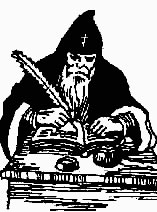 камень, окаменелость,
плетень, изгородь, засол, соль,
день , ночь, 
пекарь, печь
вихрь, метель,
робость, смелость, дикарь, дикость,
хворь, болезнь, 
писарь, запись
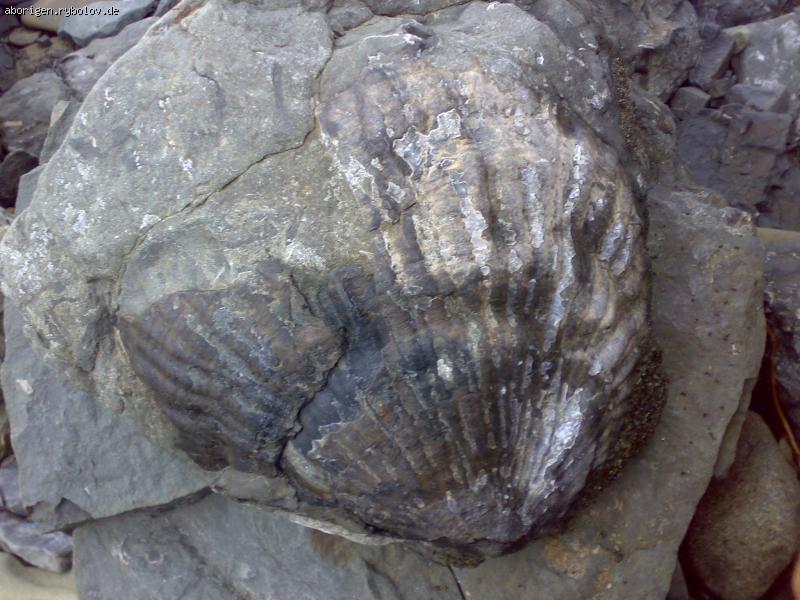 К какой части речи относятся эти слова?
Старый, мягкий, сырой, молодой, трудный, сухой, усталый, общительный, замкнутый, твёрдый, лёгкий.
Подберите к данным прилагательным однокоренные существительные с суффиксом – ость.
Объясните, к какому типу склонения относятся эти существительные.
Запишите их и разберите по составу
Прочитайте пословицы и объясните их значение
Без соли, хлеба – худая беседа.
В хорошей артели все овцы целы.
Друг проверяется в опасности.
Не беречь поросли – не видать и дерева.
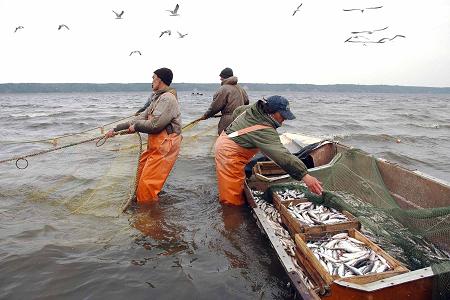 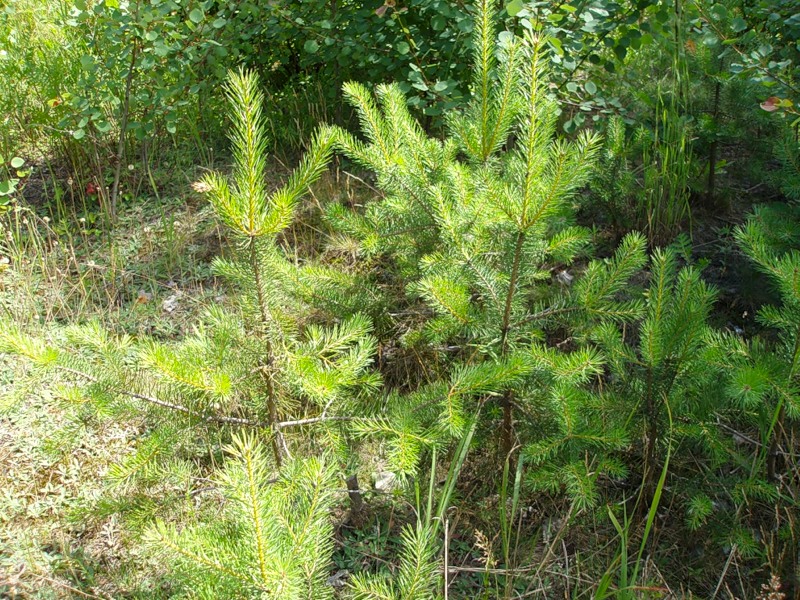 Записать имена существительные в начальной форме, указать род и склонение
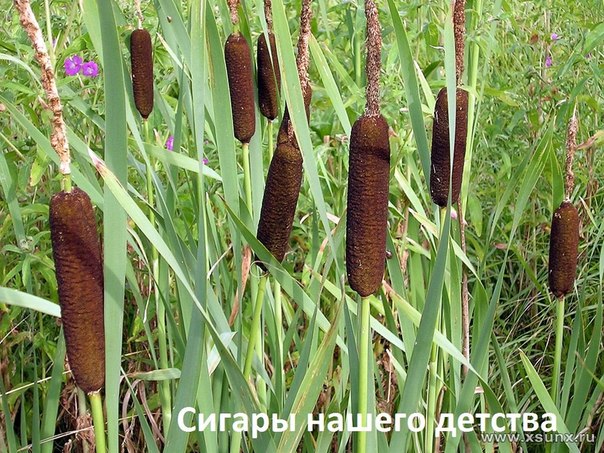 От помощи – …, у плаща - …, 
в тиши - …, от ключа - …, 
в глуши- …, с товарищем - …, 
около ржи - …, в камыше - …, 
около печи - …, с дочерью - …
рогоз
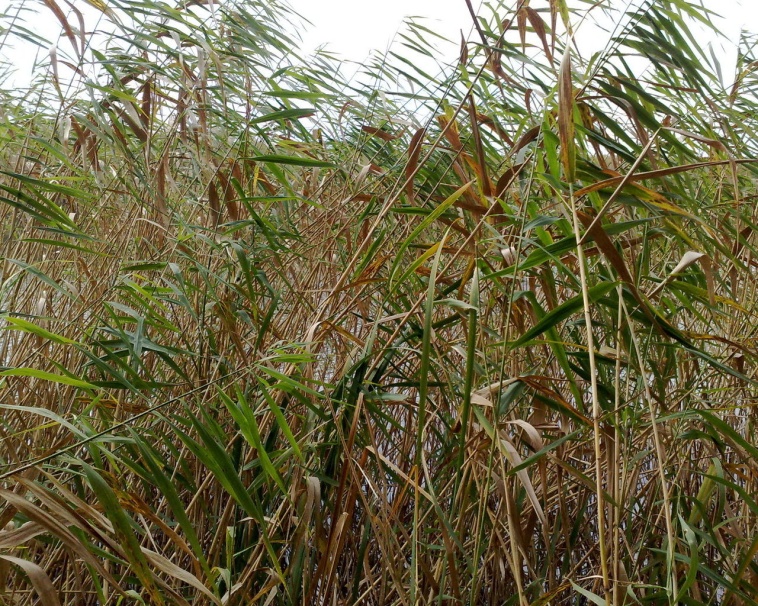 камыш
Домашнее задание
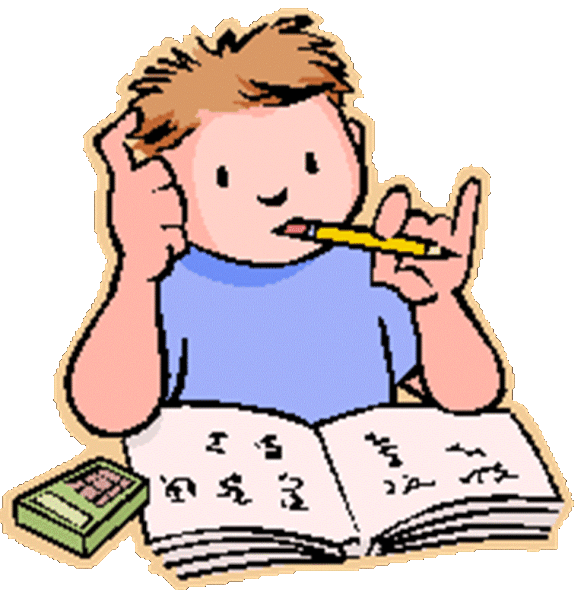 Правило с. 98,
упр. 64
СПАСИБО                                             ВСЕМ                                                   ЗА  РАБОТУ  НА  УРОКЕ